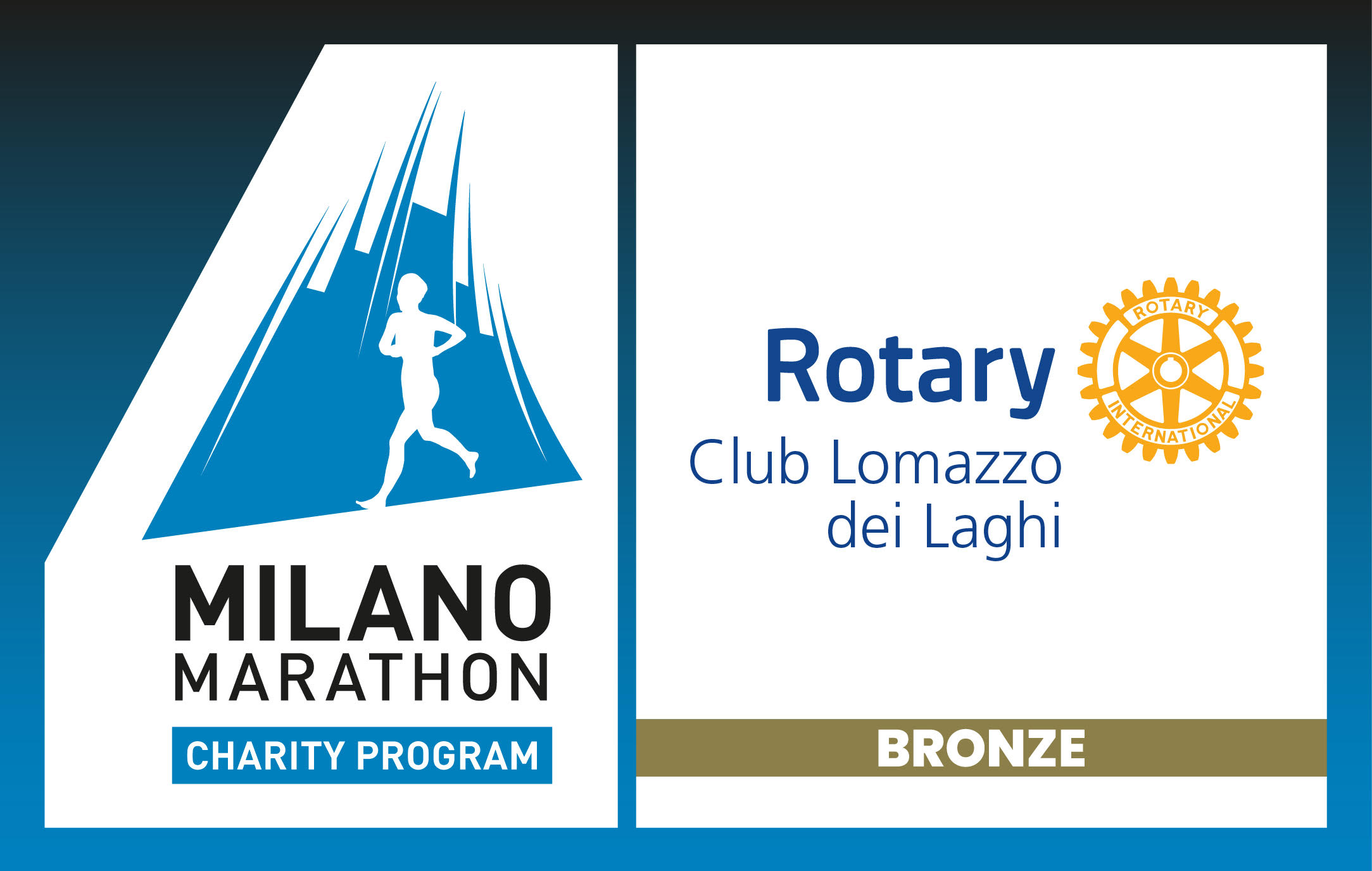 1
Milano Marathon Relay 2025 
Progetto End Polio
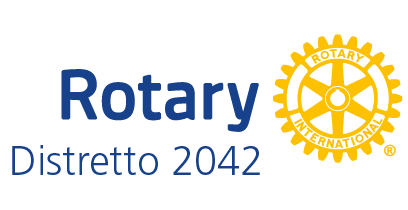 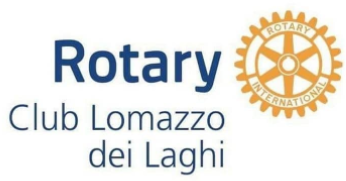 Milano Marathon Relay
2
La Relay Marathon Milano è la corsa a staffetta a squadre il 6 Aprile 2025






Nella corsa a staffetta chiamata Relay Marathon c’è un programma di beneficenza chiamato Charity Program che permette di raccogliere fondi a chi partecipa.
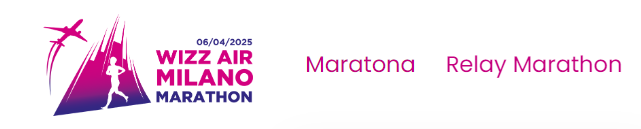 [Speaker Notes: Informazioni di base per prender familiarità con la Milano marathon, e il suo charity program]
I numeri del 2024Milano relay marathon
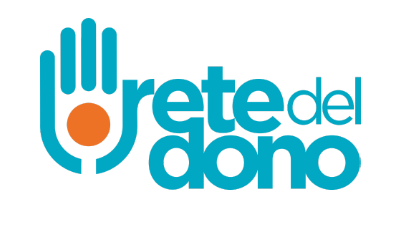 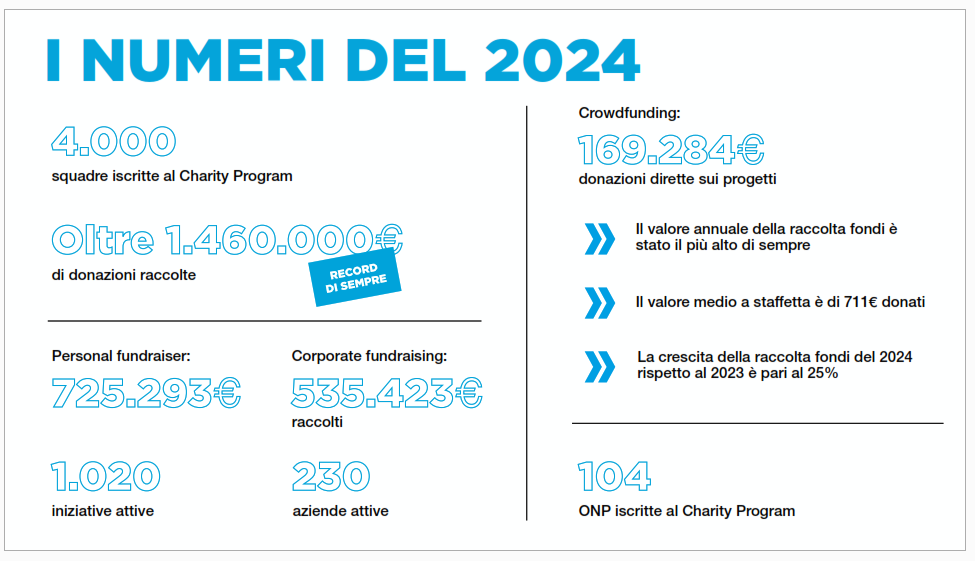 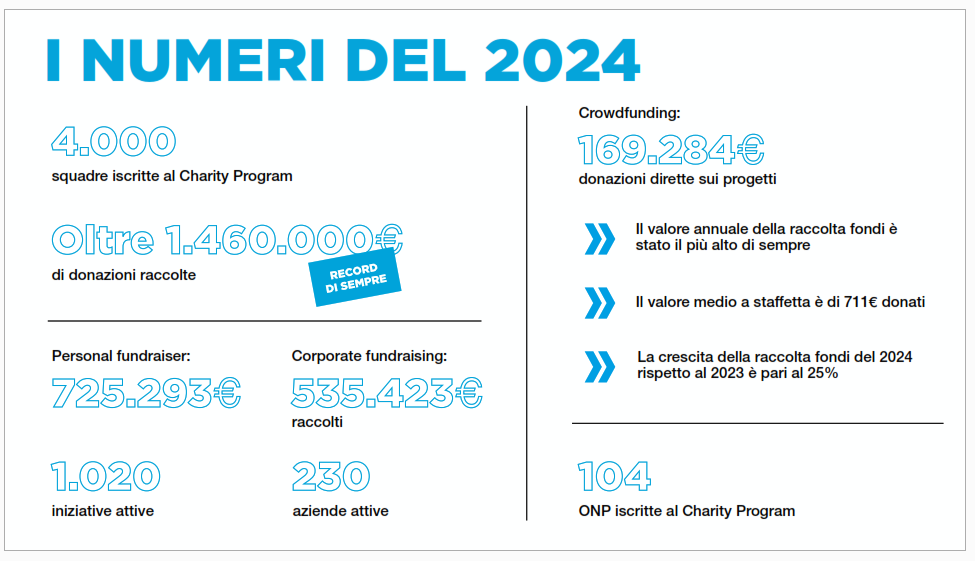 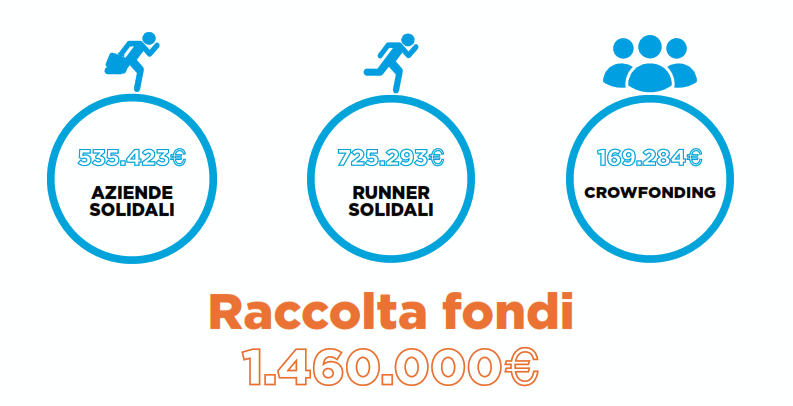 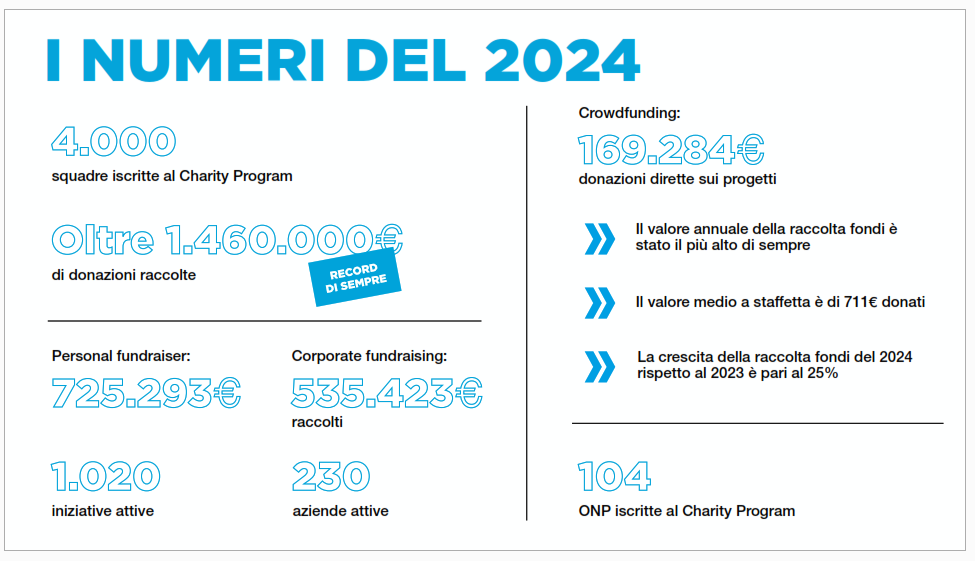 3
[Speaker Notes: Sfruttare la visibilità della relay Milano marathon che ha per Aziende, ONP e persone fisiche 
Per raccogliere fondi .]
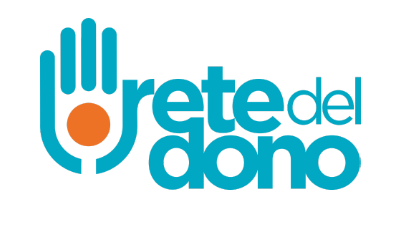 I pilastri della Raccolta Fondi
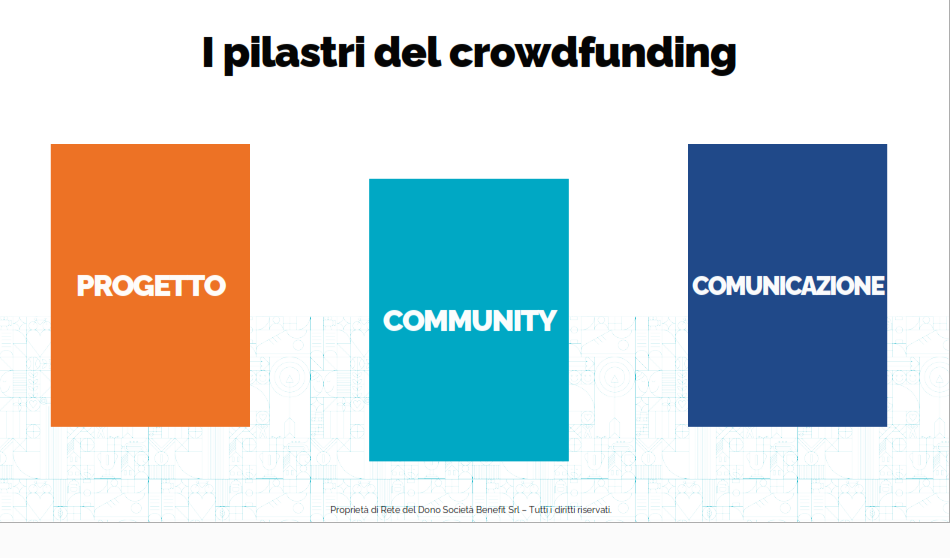 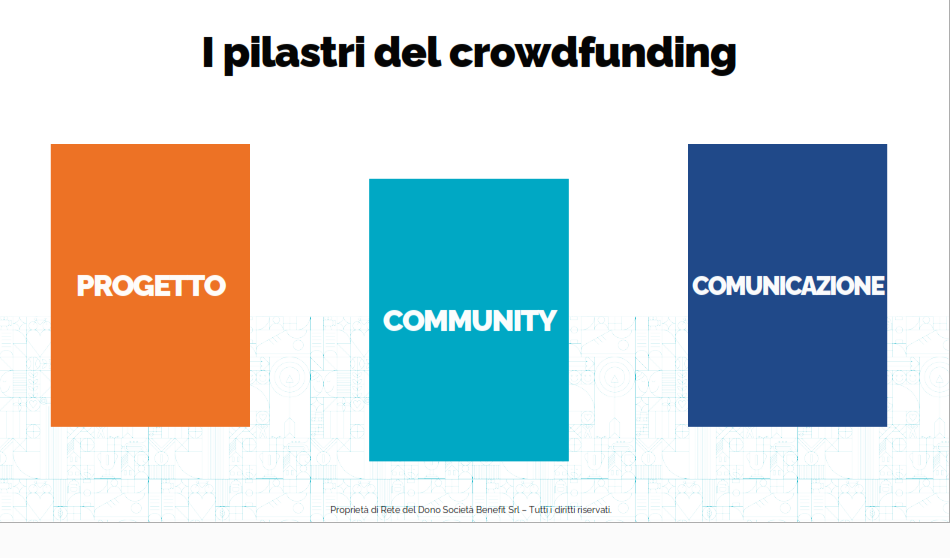 4
subhead
5
DISEGNO DI PROGETTO
OBIETTIVO
IL PROGETTO
Raccolta Fondi per End Polio 
Milano Marathon Relay 2025
Rotaryper end polio
6
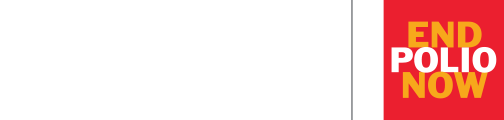 DISEGNO DI PROGETTO
Rotary Lomazzo ha acquistato 20 squadre
L’iniziativa è patrocinata dal Distretto 2042

Chi vuol partecipare può acquistare una squadra ed avere accesso alla staffetta per iniziare la raccolta fondi
Il progetto condiviso a cui è destinata la raccolta fondi è End Polio Now.
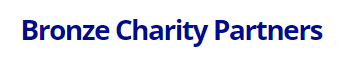 OBIETTIVO
Rotaryper end polio
7
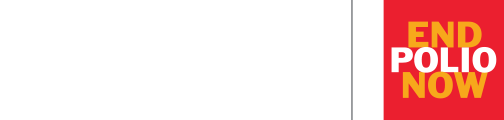 DISEGNO DI PROGETTO
L'obiettivo è di raccogliere 10.000€, che il Distretto 2042 devolverà ad End Polio.
Questo si può riassumere quindi in un target (minimo) di € 500 per squadra partecipante.
OBIETTIVO
subhead
8
COMMUNITY
Raccolta fondi e spirito rotariano
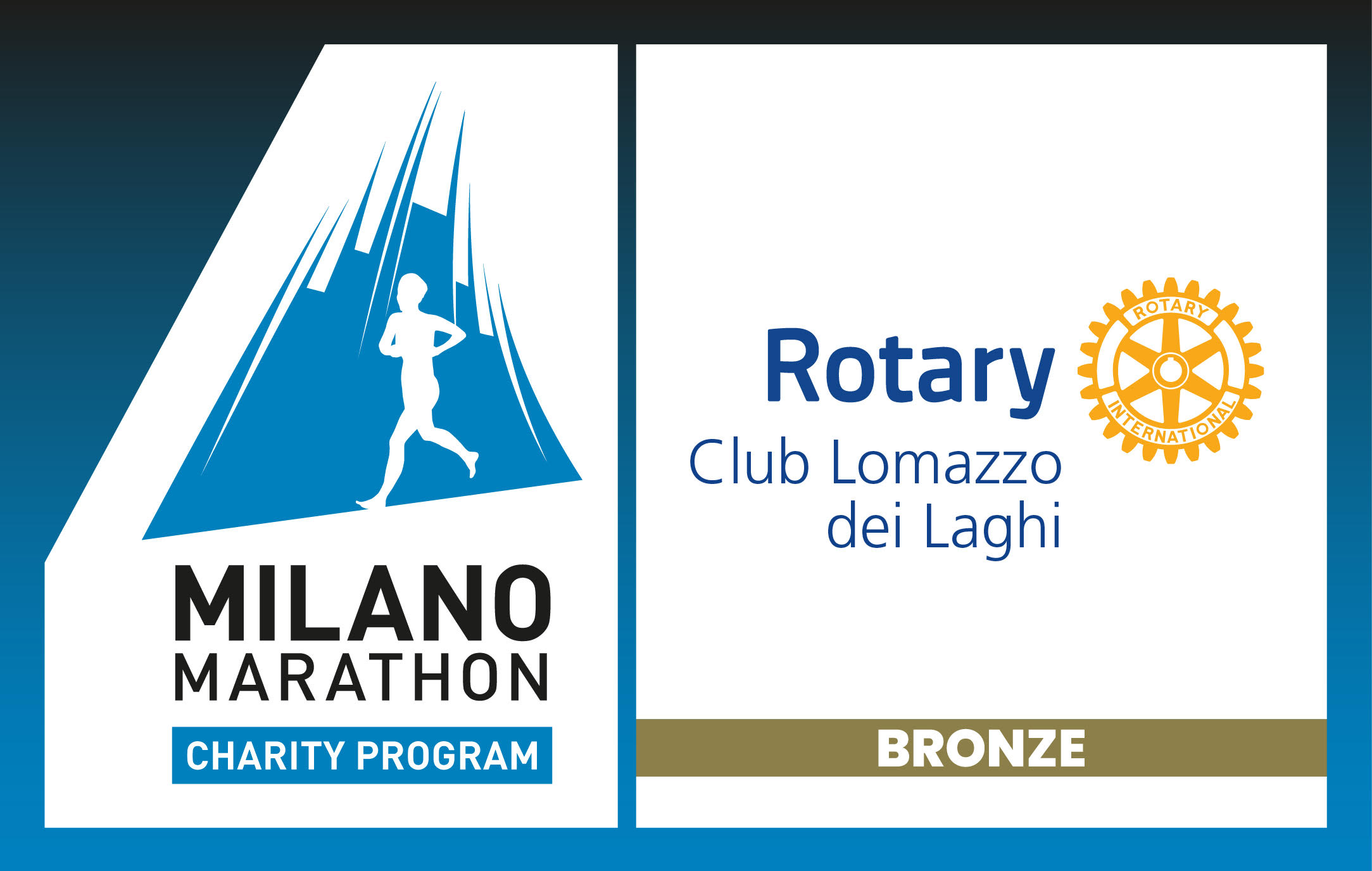 Perchè rotary per relay marathon?
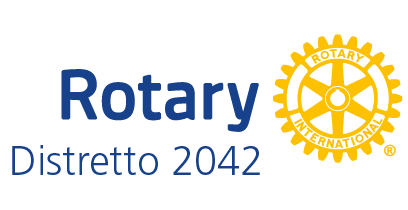 9
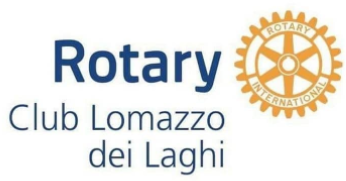 Servizio
   Amicizia
      Diversità
         Integrità
            Leadership
Molteplici punti in comune tra Valori Rotariani 
E i valori del Milano Marathon Charity Program
Contiamo sul contributo di ogni club e ogni rotariano del distretto per partecipare:
Crea una squadra di corridori  diventa anche tu runner solidale
Dona e supporta una delle squadre iscritte 
Dona e supporta il progetto End Polio per Milano Marathon
Supporta la raccolta fondi per End Polio Now !
subhead
10
COMUNICAZIONE
Compiti a casa e Next steps
Runner solidale
Donatore
vuoi partecipare come:
11
Runner solidale
Donatore
Partecipare come donatore
12
Donatore
Profilo:
Chiunque
Rotariano o no, che sposi il progetto End Polio
Accesso ad internet
Runner solidale
Partecipare come donatore
13
Donatore
Cosa fare:
Se hai una squadra di corridori che vuoi sostenere 
 Chiedi il link della squadra sulla Rete del Dono e dona sulla loro pagina
Runner solidale
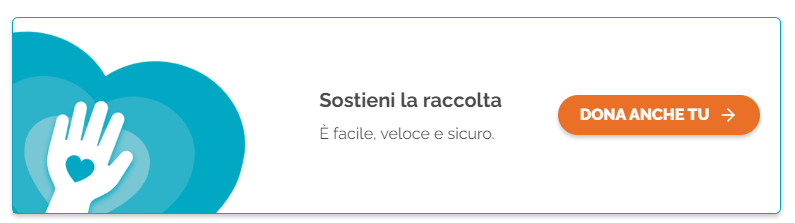 Se non hai una squadra da sostenere, ma vuoi sostenere il progetto
Vai su Rete del Dono e dona sulla pagina end polio Now https://www.retedeldono.it/progetto/end-polio-now
Partecipare come runner solidale
14
Runner solidale
Profilo:
Corridore disposto/a a partecipare alla corsa
Rotariano o no, che sposi il progetto End Polio
Coinvolga più persone possibile nella donazione

 Ai runners non viene chiesto di pagare l'iscrizione, ma di impegnarsi a condividere il link alla propria pagina e far contribuire alla raccolta fondi (target minimo 500€ a squadra)
Donatore
Partecipare come runner solidale
15
Runner solidale
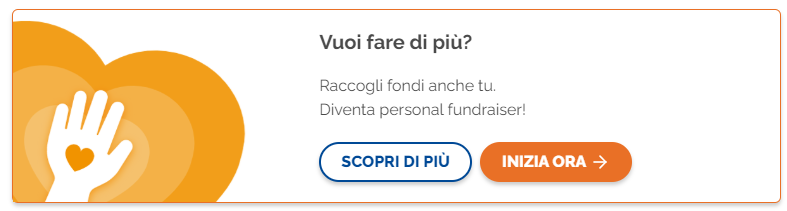 Cosa fare:
Crea una squadra di 4 corridori 
Chiedi supporto al club per acquisto della tua squadra, contribuendo a coprire i costi (150€)
Vai su Rete del Dono, sulla pagina del progetto https://www.retedeldono.it/progetto/end-polio-now 
Crea la pagina della squadra, che verrà automaticamente legata al progetto End Polio creato dal Lomazzo
Contatta Simone per l’iscrizione alla staffetta
Donatore
Partecipare come runner solidale
16
Runner solidale
Nota bene:
Rispetta le deadline


Contatta Simone Mastrandrea se hai dubbi!
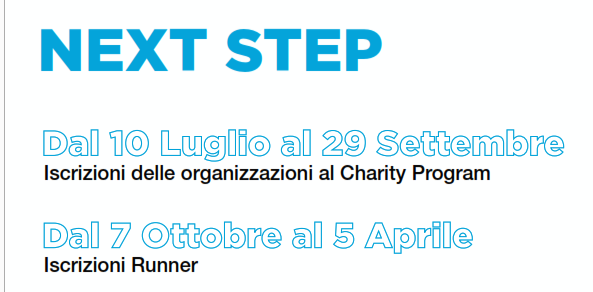 Donatore
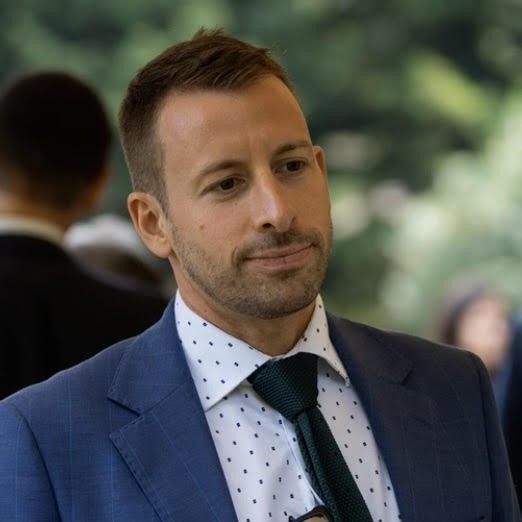 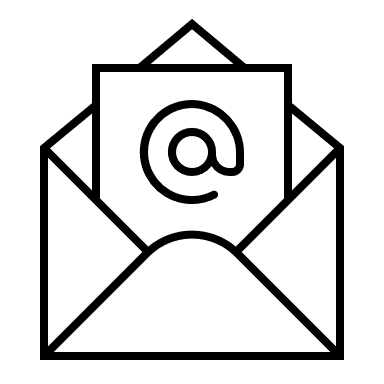 Simone.mastrandrea@protonmail.com
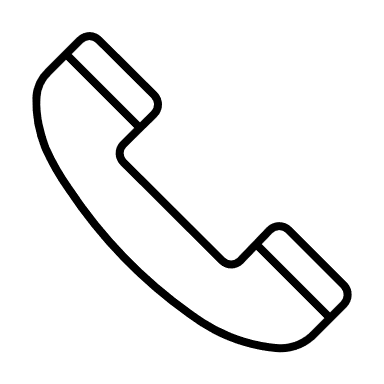 3388437404
17
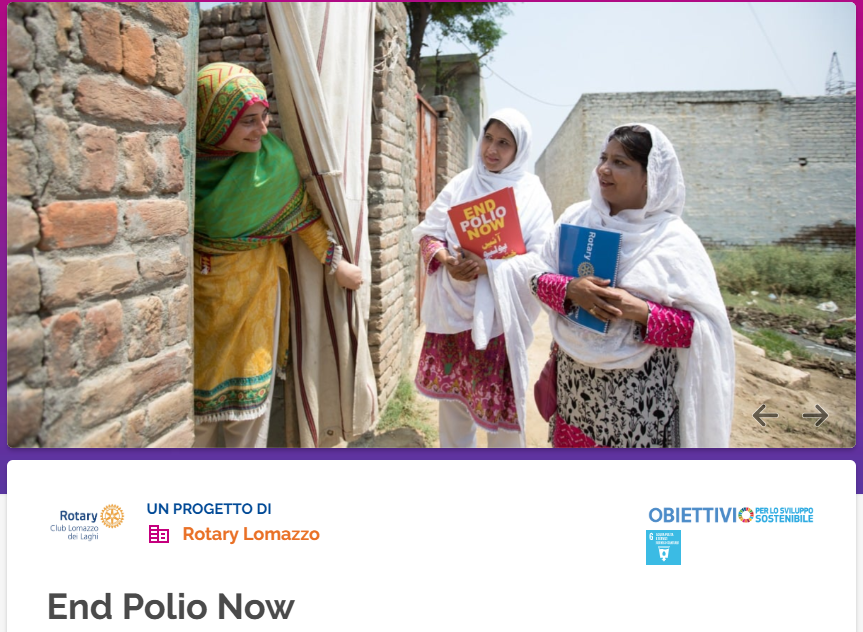 Pagina del Progetto 
end polio NOW
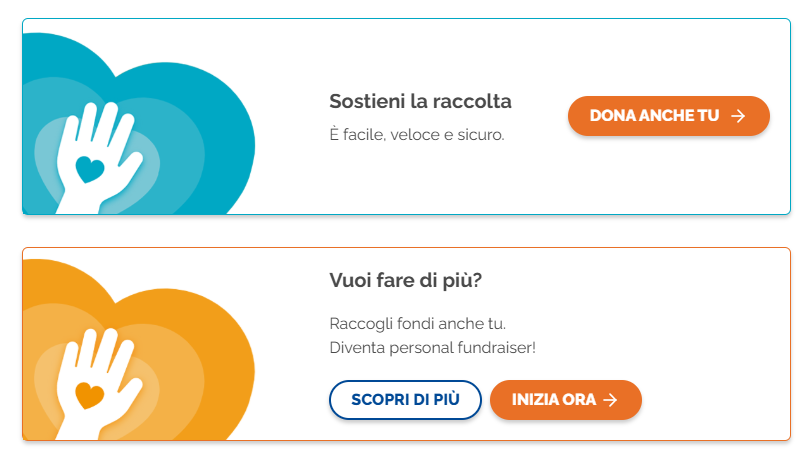 18
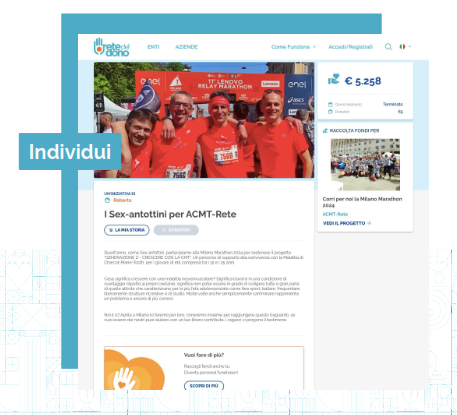 Pagina delle Squadre di runner solidali
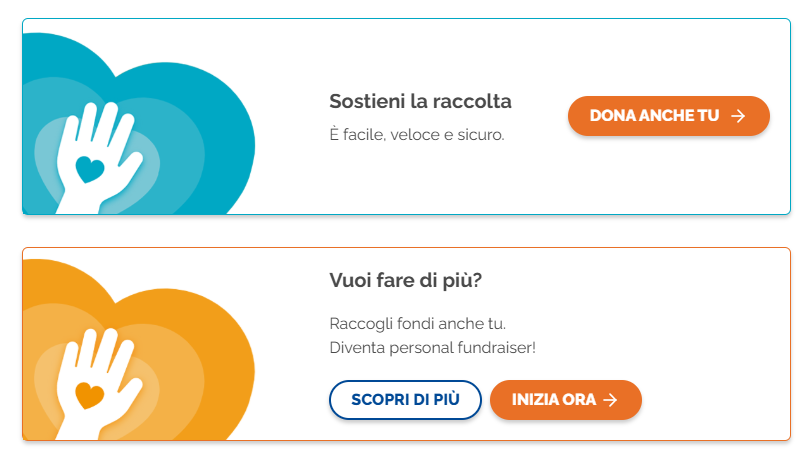 19
Simone Mastrandrea
Simone.mastrandrea@protonmail.com 
3388437404
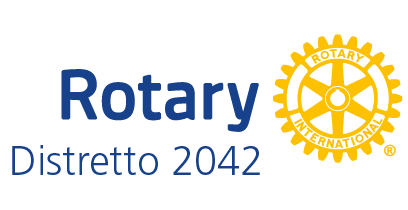 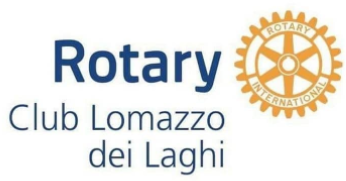